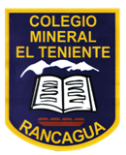 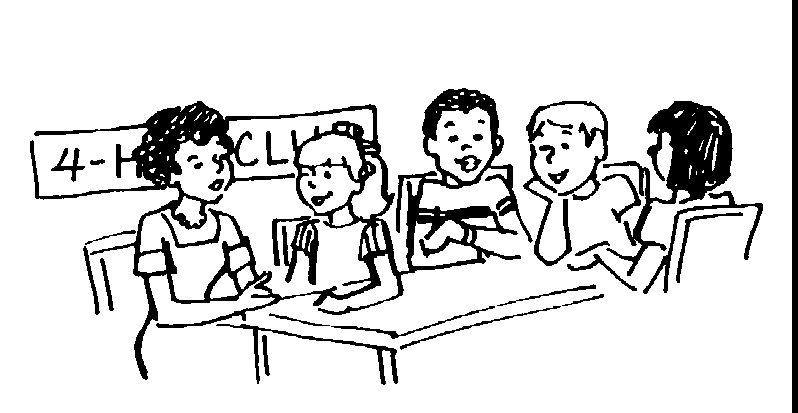 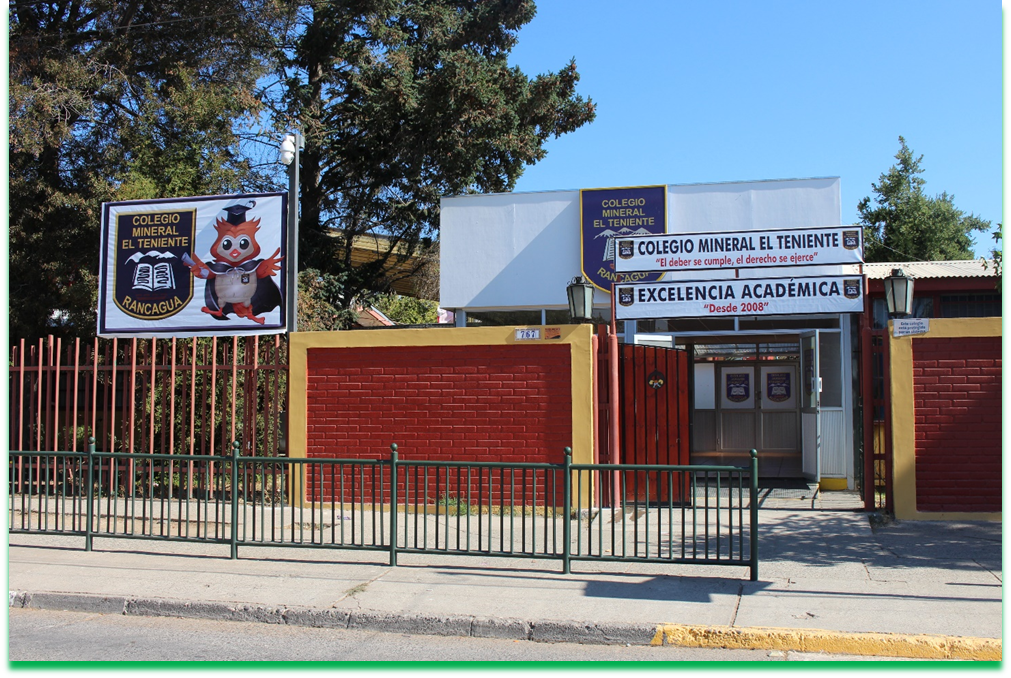 RELIGIÓN
CLASE N° 8
Profesora: Marcela Banda a.
Objetivo: Ilustrar imagen sobre el valor de la Honestidad, a través de un cuento.
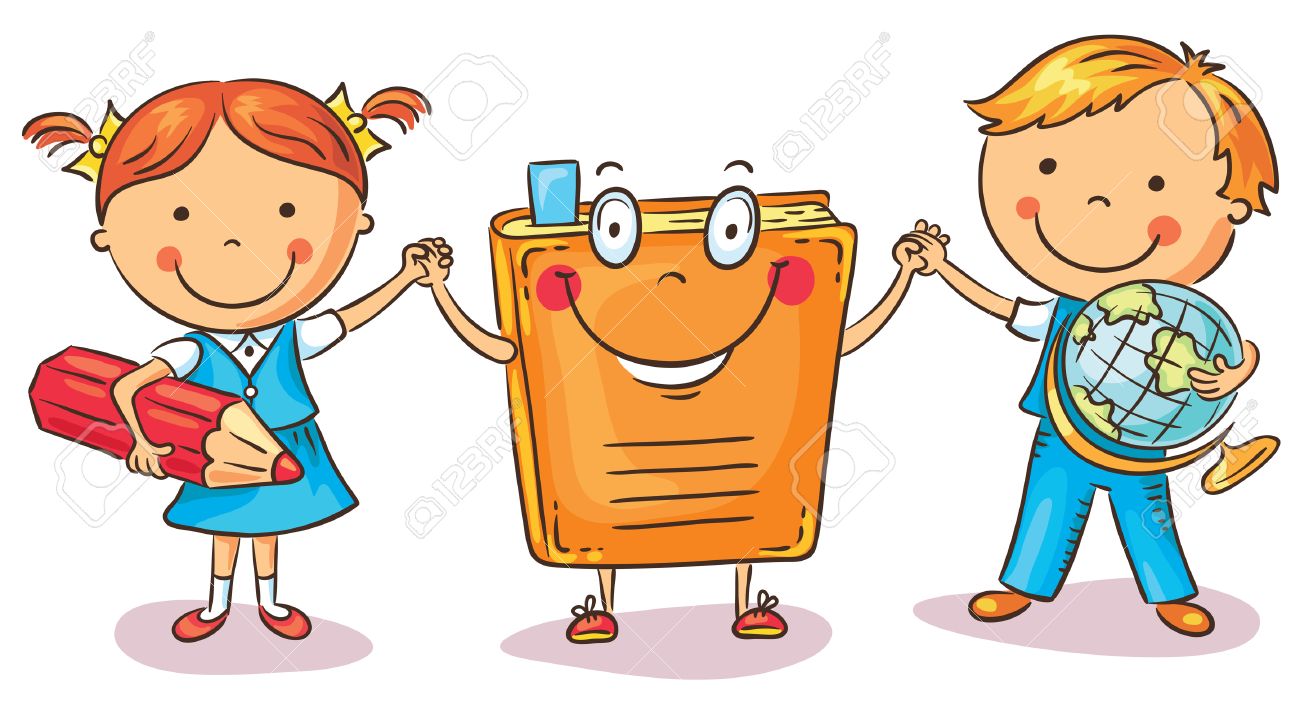 En esta guía N° 0 deberás:
Leer
Escribir 
Ilustrar
Observar
Comprender
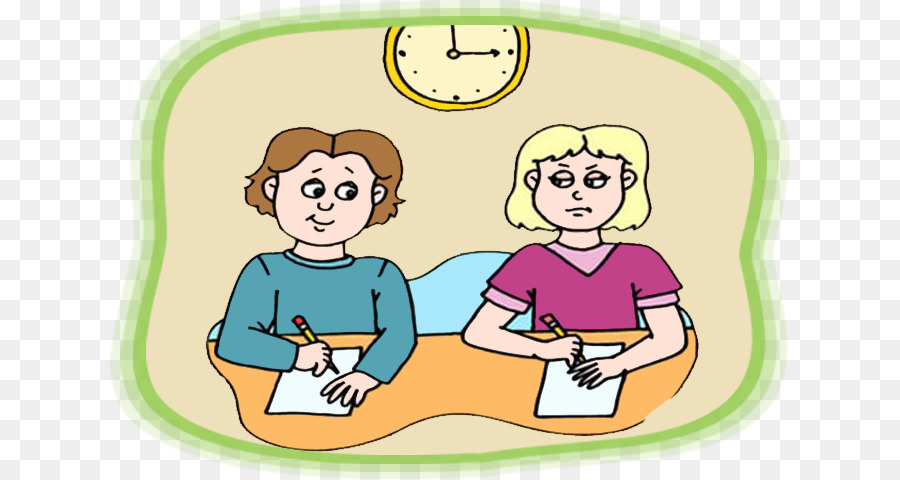 https://www.youtube.com/watch?v=f5xaihYUDrg